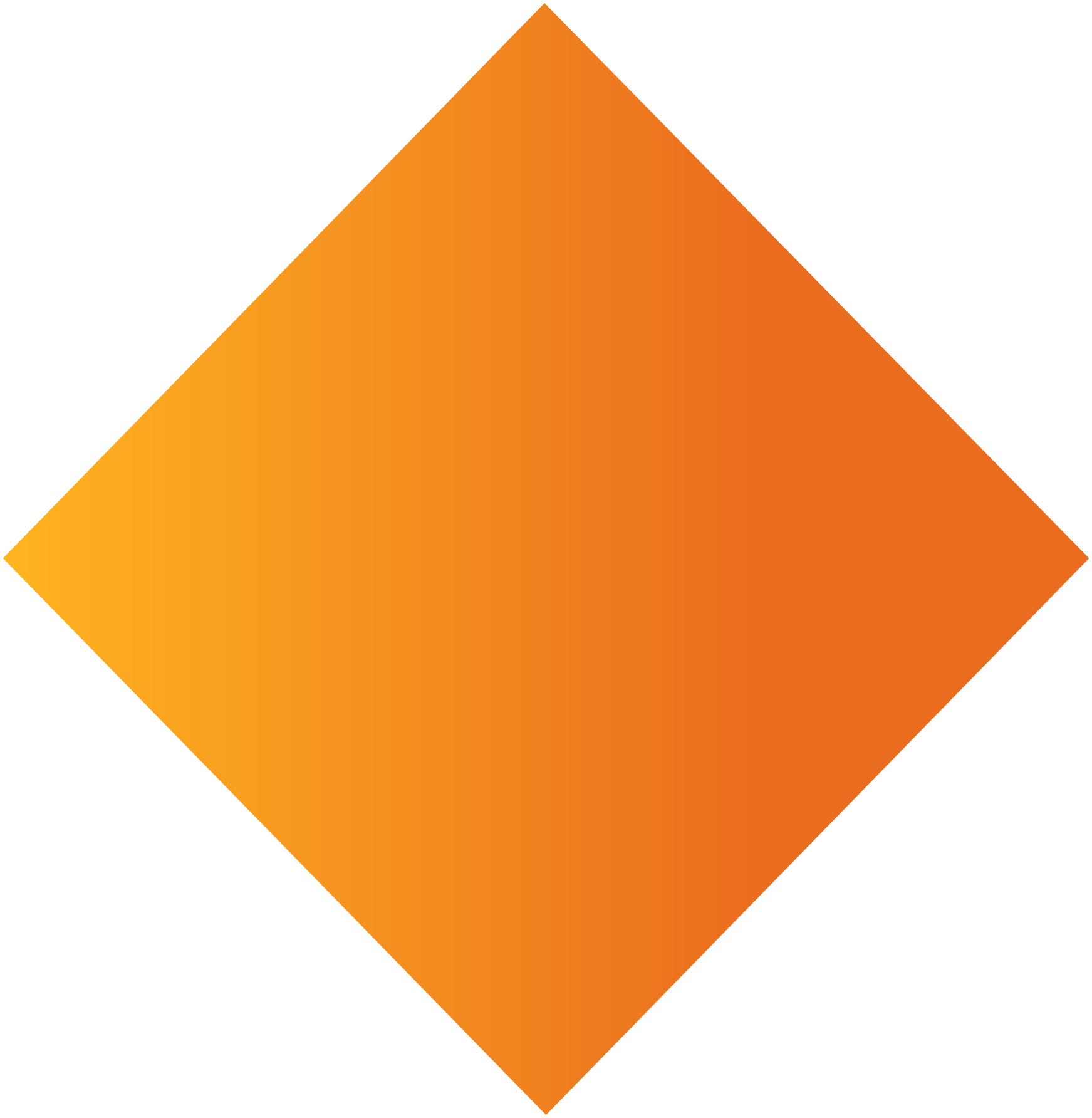 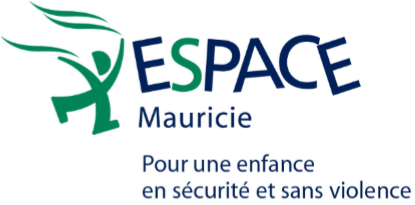 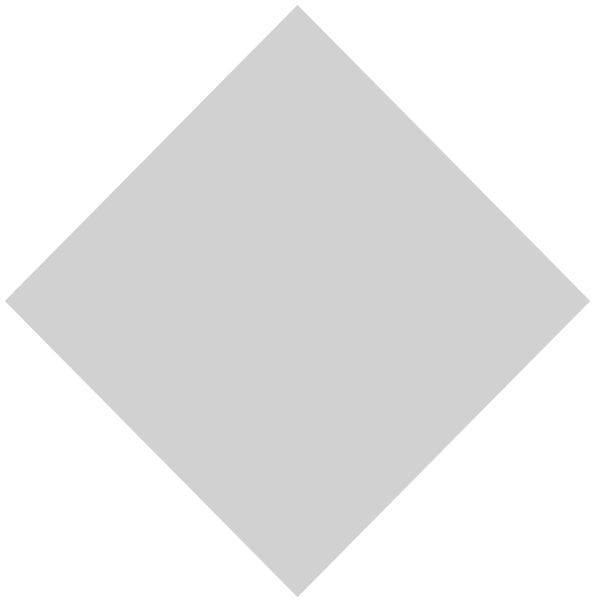 Atelier destiné 
aux parents
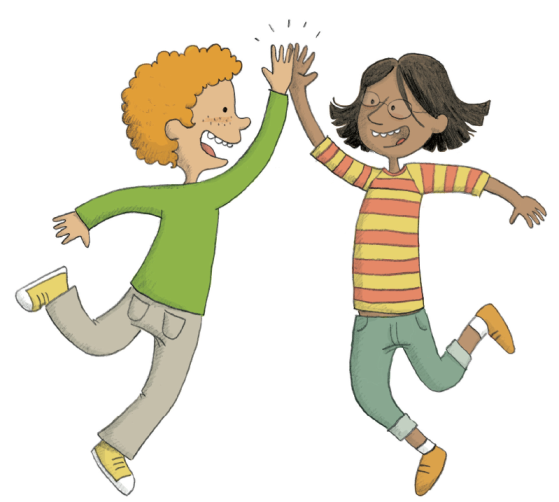 [Speaker Notes: Présentation

Comprends atelier imposé (fin de journée) obj.commun b-ê des enfants
À nous deux _____ cumul ans expérience nous + eux. Mettre en commun et voir façon b-ê des enfnants

+ Merci présence… permet poursuivre prévention suite à notre passage.

+ 25 ans /Territoire de la Mauricie / plus de 32 000 enfants et 9 200 adultes. 
 
OC subventionné par PSOC + Fondations / 1998 Prix droit et liberté de la Commission des droits de la personne et de la jeunesse.

Facebook / Twitter]
Documents du ROEQ
10 organismes ESPACE

 Reconnaissances

 Site Web
    espacesansviolence.org

 Documentation
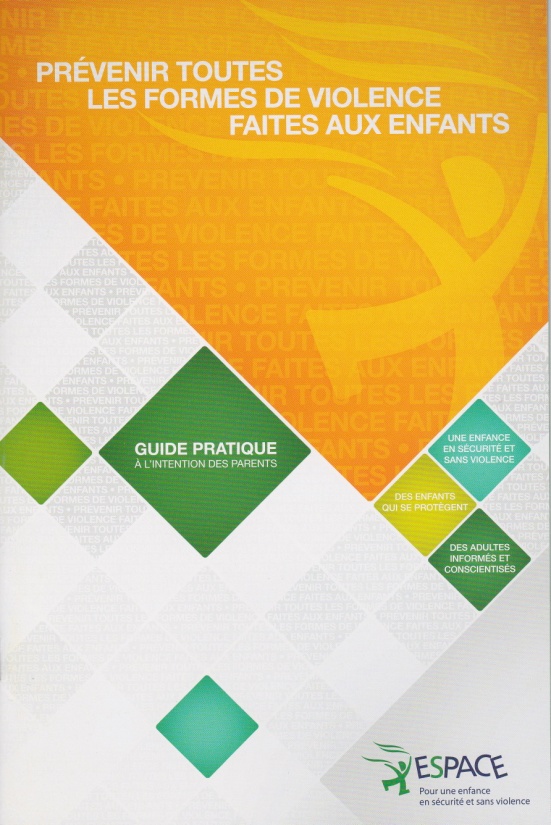 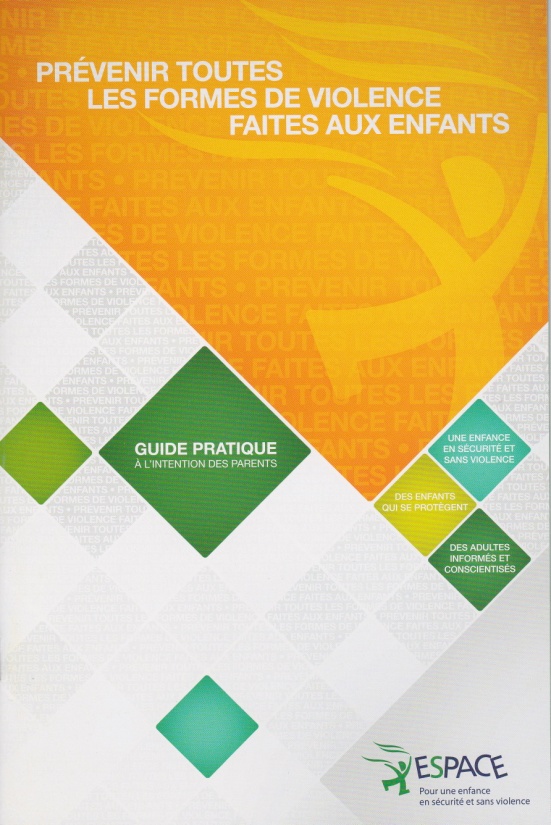 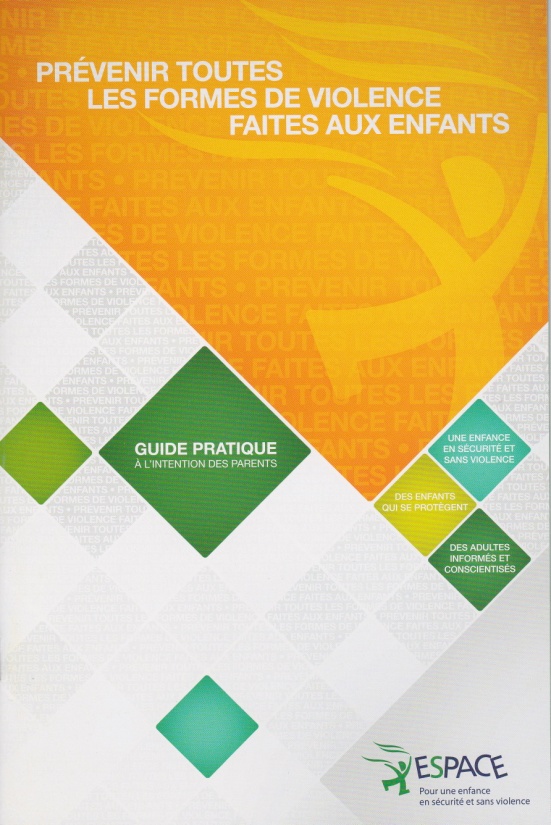 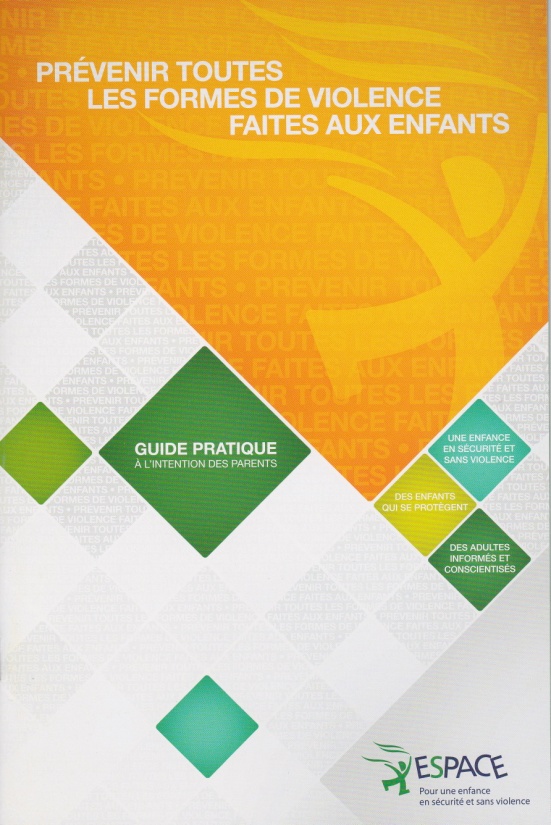 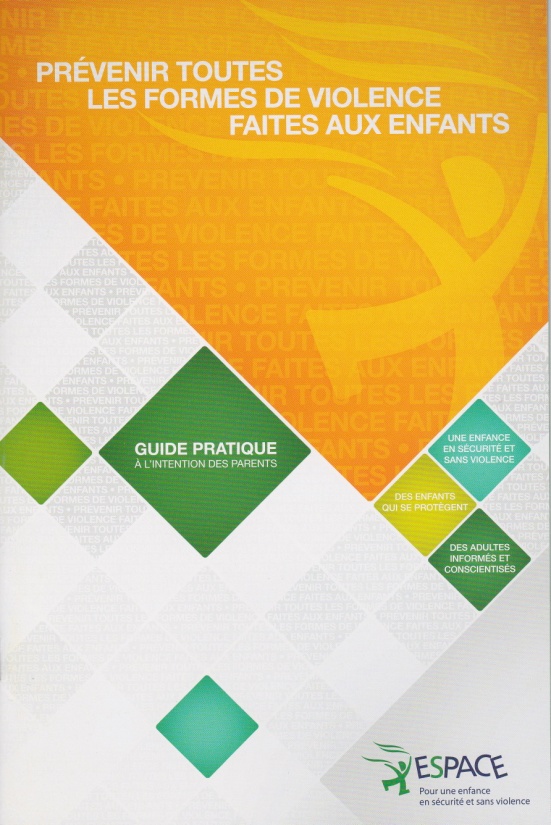 [Speaker Notes: Prix invité à lire la brochure

Présenté la documentation aux parents

Aujourd’hui nous ne sommes pas la pour juger mais nous allons parler ouvertement de la violence

Enfants : violence entre enfants et de la part des adultes

Adultes : réflexion sur nos propres comportements]
Plan de l’atelier
Présentation 
 Dynamique des abus de pouvoir
 Ateliers 	
 Analyse et problématique
 Prévention au quotidien et discipline positive
 Indices de violence
 Quand l’enfant se confie
 Ressources du milieu
 Pause
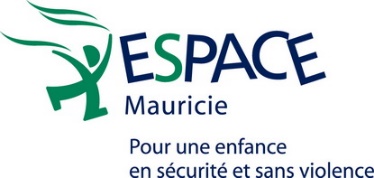 [Speaker Notes: Évaluation : quitte avant

Durée 2h et pause

Questions situations personnelles ou qui concernent leur enfants :  disponibles à la fin]
Programme ESPACE
4 volets indissociables
Personnel du milieu
Personnel du service de garde 
Parents
Enfants
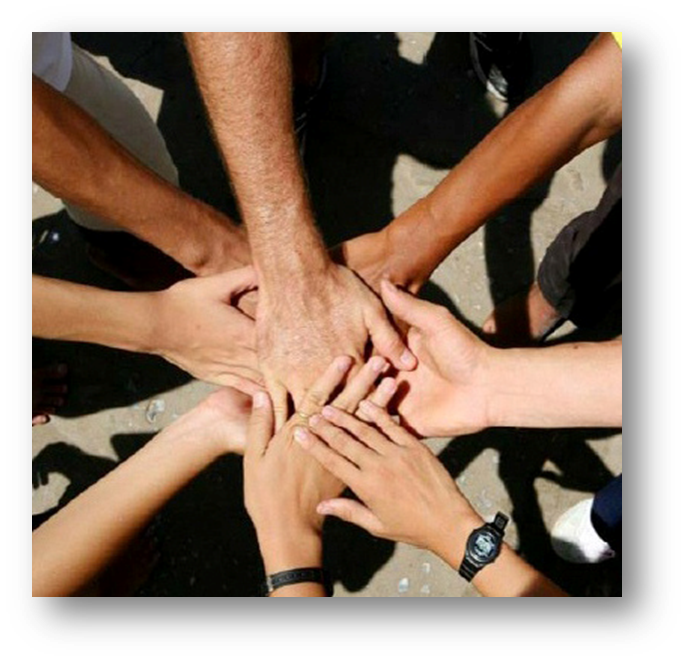 [Speaker Notes: Le programme ESPACE vise la prévention de toutes les formes de violence … VVer/ VPsy / VP / VS et / N / Intimidation.  

4 volets indissociables …  et Quelques fois, nous offrons des ateliers-conférences  à des organismes communautaires pour répondre à des besoins spécifiques au niveau de la prévention.
 
Les principaux objectifs sont  …  
Outiller les adultes et les enfants
Reconnaître les violences
Donner des moyens concrets pour y faire face
Développer la confiance en soi et l’autonomie

C’est pour cela qu’ESPACE à besoin de vous et de l’implication du milieu pour y arriver.
 
Notre objectif c’est de créer un réseau d’entraide dans le milieu pour que les enfants et les adultes se sentent outillés et appuyés dans la lutte contre les violences commises envers les enfants.]
Prévention traditionnelle versusApproche ESPACE
[Speaker Notes: La prévention traditionnelle 
s’appuient sur des informations fausses : agresseur  inconnu vs connu et aimé de l’enfant et il vit avec l’enfant ou dans son entourage.
Les adultes ont souvent mal à l’aise avec le sujet et ne veulent pas faire peur aux enfants. 

Souvent on va utiliser des ne pas pour faire de la prévention avec les enfants: 
« ne pas » : ne pas accepter … bonbons /  parler  / voiture d’un inconnu, bref, ne pas faire ceci ou cela, sans proposer de solutions possibles. 
Mythes et des préjugés :  les agressions par un inconnu représentent 15 % des situations d’agressions / ces façons suscitent la peur. 
Responsabilise… qui n’a pas respecté les règles de « ne pas ».

Donne un faux … sentiment de fausse sécurité … impossible … mettre en prison en même temps et pour longtemps. + arrive à les arrêter, pls pers ont déjà été agressées.

Dans nos rapports avec les enfants, nous avons souvent des messages contradictoires. Ex : sortie au centre commercial

L’approche ESPACE se distingue … app trad = visent contrôle des victimes potentielles ou de l’agresseur.

À ESPACE, nous faisons de la prévention avec les enfants en utilisant une approche globale. Donc, on dit aux enfants, peut importe la personne, peut importe le geste ou le toucher si tu ne te sens pas en sécurité avec quelqu’un il y a des choses que tu peux faire. Cela vous sera présenté par _______ tantôt.

Alors, en faisant de la prévention comme cela ça ne cible personne et ça laisse le loisir à l’enfant de choisir ce qui lui convient ou pas sans faire peur et responsabiliser l’enfant s’il se passe quelque chose.]
Dynamique des abus de pouvoir
[Speaker Notes: Dynamique des abus de pouvoir
Au-delà des situations spectaculaires que l’on voit dans les médias, il y a la violence qui nous touche toutes et tous. Celle sur laquelle nous avons du pouvoir.  
La violence faite aux enfants est l’expression d’un abus de pouvoir d’un adulte sur un enfant ou encore d’un enfant sur un autre enfant plus vulnérable. 
 
C’est pourquoi notre analyse questionne les inégalités de pouvoir entre les personnes et notre approche vise le renforcement des enfants, des adultes et des milieux de vie.]
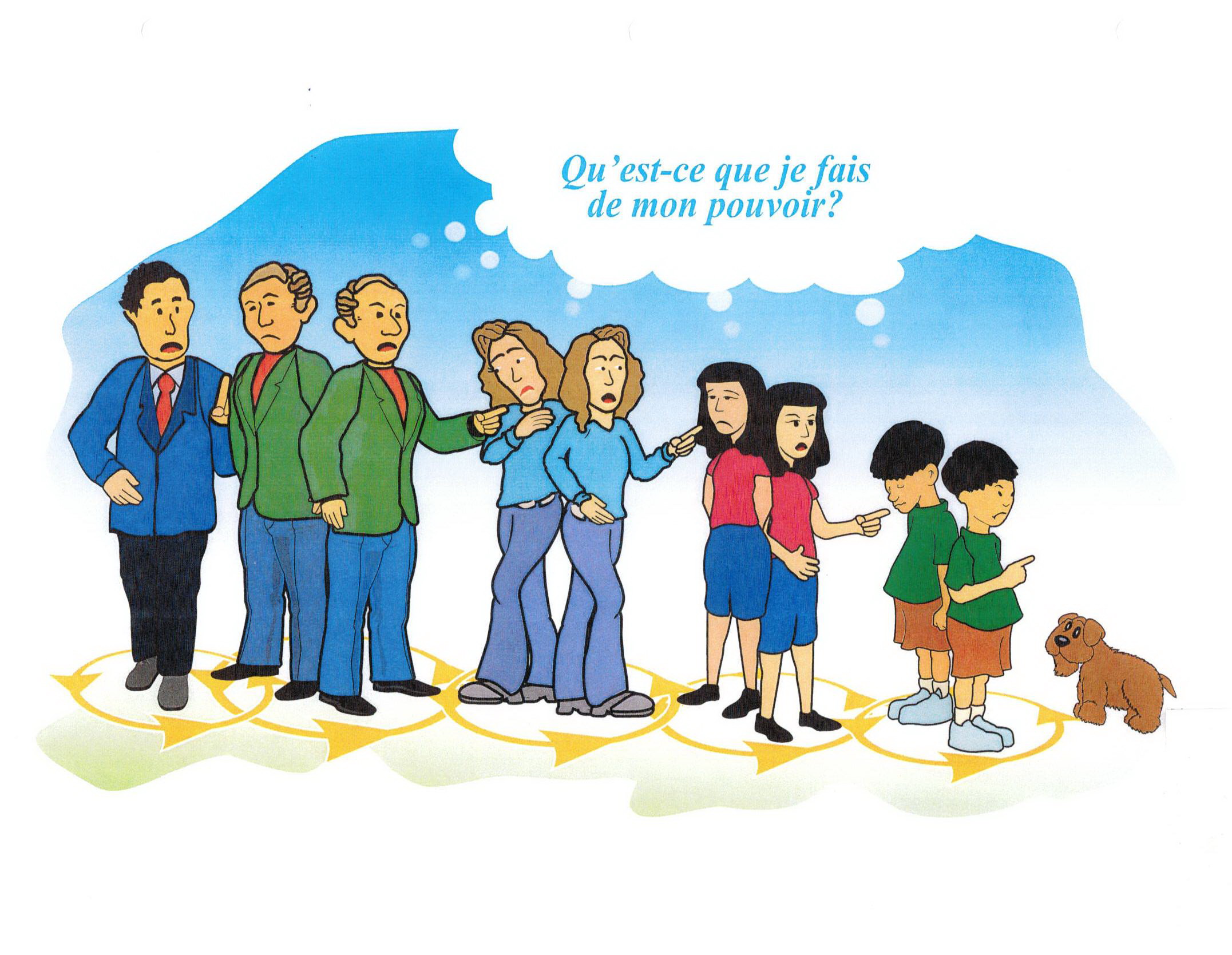 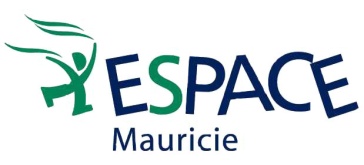 [Speaker Notes: Voilà à quoi ça peut ressembler quand nous utilisons notre pouvoir pour nous défouler sur les autres.

Curieusement, je ne me défoulerais pas sur mon patron comme lui l’a fait sur moi.

La violence s’exprime dans des rapports inégaux et par des personnes en position de pouvoir ou qui se l’approprient]
Le pouvoir est une responsabilité
Réfère à l’éducation

 Devient un problème lorsqu’utilisé au détriment de 	l’enfant
[Speaker Notes: Notre statut d’adultes nous donne du pouvoir sur les enfants.

Ce pouvoir est surtout une responsabilité face aux enfants : encadrer, guider, valeurs

Ce pouvoir n’est pas mauvais en soi, tout dépend de ce que nous en faisons et la majorité du temps ok

Pas une perte de contrôle

Ils fonctionnent normalement

C’est une prise de contrôle afin de répondre à leurs besoins et contrôler plus faible qu’eux

Cela devient un problème quand nous utilisons pour poser un geste qui n’apportent rien au bien-être de l’enfant et qui l’abaisse plutôt que de l’élever, le valoriser

Ces abus de pouvoir peuvent se traduire en agression]
Facteurs de vulnérabilité
Qu’est-ce qui rend les enfants vulnérables aux agressions?
Le manque d’information

La dépendance vis-à-vis des adultes

L’isolement social
Actions à favoriser…
Le manque d’information 
 Reconnaitre la violence
 Savoir comment réagir

La dépendance vis-à-vis des adultes 
 Développer affirmation de soi et jugement critique

L’isolement social
 Développer l’entraide
 Connaitre les ressources
 Identifier des personnes de confiance
[Speaker Notes: Le manque d’information 
Les enfants sont :
                            Peu ou mal informés au sujet des agressions
                            Et encore moins au niveau de leur droit

La dépendance vis-à-vis des adultes
Naturel que les enfants dépendent des adultes pour être nourris, éduqués, aimés et pour apprendre à vivre en société.

Cette dépendance devrait susciter la protection des adultes

Il arrive que des adultes l’utilisent au contraire au détriment de l’enfant en leur infligeant des blessures morales ou physiques

Les enfants se voient comme les adultes les voient comme des êtres qui ont besoin des adultes pour régler problème et les protéger.

L’isolement social
Connaissant peu ressources d’aide disponibles et ignorant leurs droits, les enfants

Entre eux, les enfants se considèrent comme de simples partenaires de jeu

Situation plus grave quand enfant victime et agresseur dit garder secret]
L’atelier des enfants
Visite tout le milieu
  Adapté 
  3 personnes
  Mises en situation et discussions
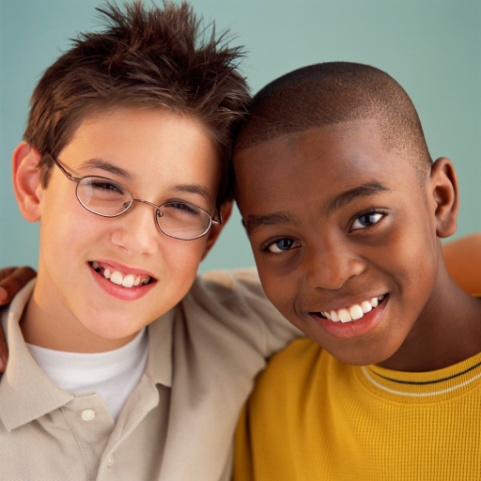 Carte 
Aide-mémoire
Cahier activités
[Speaker Notes: Le programme ESPACE a été conçu :	
diminuer la vulnérabilité des enfants 
augmenter leur pouvoir d’agir
 
ESPACE mise sur l’affirmation de soi - l’entraide  - force intérieure pour prévenir la violence
 
 Visite tout le milieu (enfants et adultes)
Adapté aux groupes d’âge 
3 personnes (animatrice et comédiennes, à tour de rôle)
 Mises en situation et discussion (version négative où l’enfant se fait enlever ses droits …)
    La victime est à tour de rôle une fille et un garçon dans les mises en situation

 Carte – Aide mémoire – Cahier d’activités]
Droits
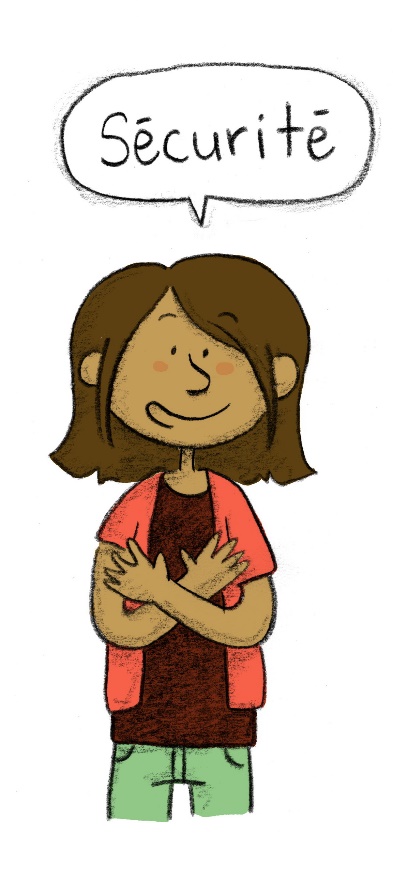 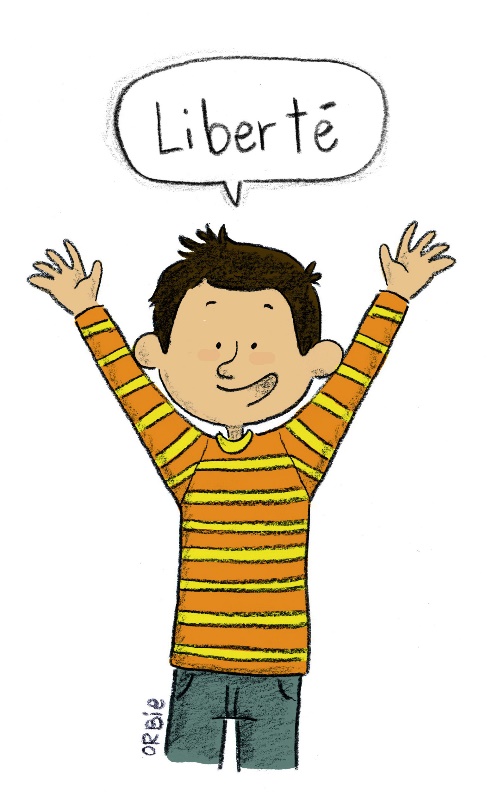 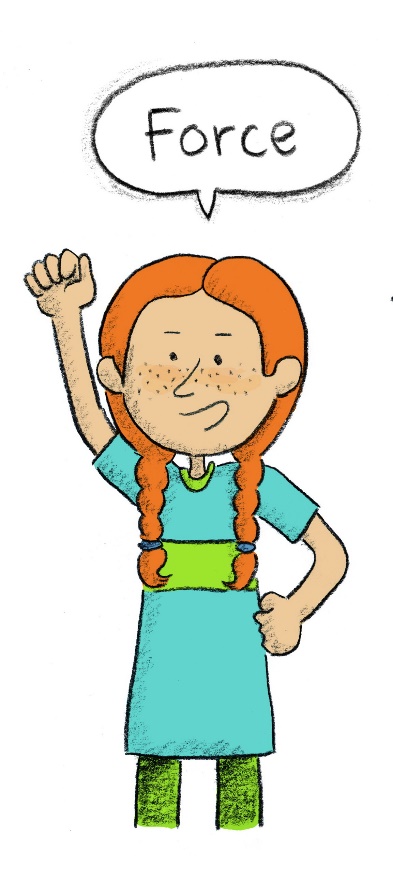 [Speaker Notes: QUELS SONT LES DROITS DONT NOUS PARLONS?

On sait que les enfants ont le droit de manger, jouer, dormir mais 
On dit aussi que tous les êtres humains ont 3 droits

Le droit de se sentir 
S
F
L

]
Stratégies
Dire non
 Demander de l’aide 
 Le dire à un adulte


 Utiliser les trucs d’autodéfense 
   	et le cri, si je suis en danger
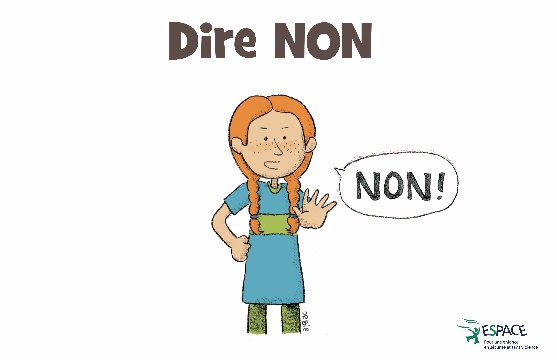 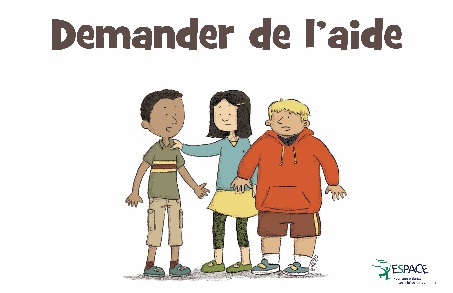 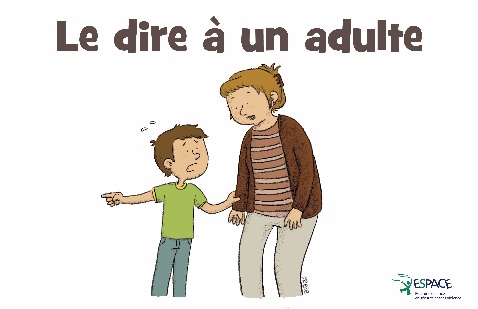 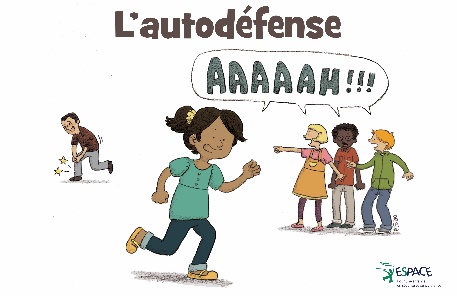 [Speaker Notes: Qu’est-ce que l’enfant peut faire s’il vit une situation de violence.
Qu’est-ce qu’il peut faire si quelqu’un lui enlève ses droits… ne se sent plus en SFL

Exemple: « Un enfant vous dit qu’il se fait tout le temps pousser par un autre enfant dans la cour de l’école? »

Qu’est-ce que je pourrais lui dire pour l’aider? 
Quels moyens il pourrait utiliser pour que ça arrête et qu’il se sente plus en SFL quand il est SEUL?
Dire NON, s’affirmer pas juste en parole mais en attitude
Demander l’aide de ses amis (venir avec lui…)
Si ça ne fonctionne pas…aller le dire à un adulte de confiance

Nous leur disons aussi que dans certaines situations, lorsqu’il n’y a personne autour et qu’il sont en danger.
Il peuvent aussi utiliser des trucs d’autodéfense et crier 

Donner la permission de réagir quand il ne se sent plus en S
Finalement, ces moyens vont lui apprendre à faire face à ce genre de situation à l’avenir, ça va lui redonner du pouvoir.
]
Les rencontres individuelles
Sur une base volontaire

 Donner leurs commentaires

 Faire de la révision

 Référer au besoin
[Speaker Notes: UNE FOIS L’ATELIER TERMINÉ, NOUS LES INVITONS À VENIR NOUS RENCONTRER EN INDIVIDUELS
Sur une base volontaire
Donner leurs commentaires 
Faire de la révision (rappel des droits – quand utiliser les trucs autodéfense…)
Référer au besoin si l’enfant a besoin d’un suivi

Il se peut aussi que ns ayons à rencontrer votre enfant une 2ième fois pour s’assurer qu’une situation est réglée par exemple.

À la fin de l’atelier, loin d’être apeurés, les enfants se sentent généralement 
Plus forts, 
Avec des solutions à mettre en application, au besoin.
 ]
Suite … atelier des enfants
Avantages du programme



 Recherche
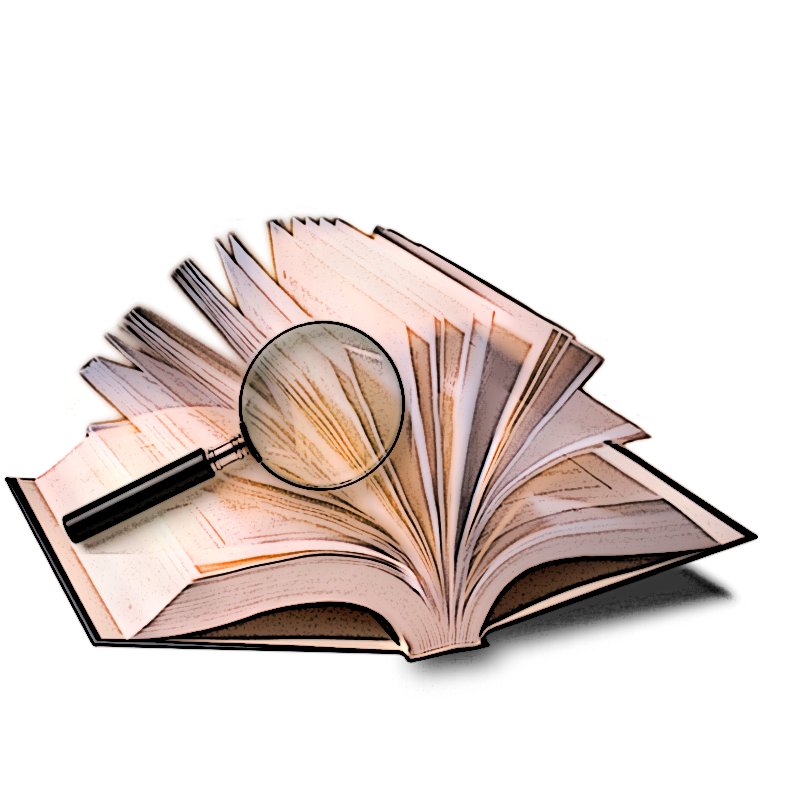 [Speaker Notes: LES AVANTAGES DU PROGRAMME ESPACE?
Les enfants apprennent qu’ils ont tous les mêmes droits (ni + ni -).
Enfant victime= 	Apprendra à faire respecter ses droits. 
Enfant + agressif= 	Devient plus conscient des droits des autres.

Prévention au quotidien sans faire peur sans cibler, sans nommer personne.
C’est de dire à l’enfant: « Peu importe où tu es, peu importe la personne avec qui tu es, si cette personne te dit ou te fait qq chose qui te rend mal à l’aise ou te bouleverse, cette personne t’enlève tes droits ». 
Correct de trouver des solutions pour retrouver tes droits. 
Y'a des choses que tu peux faire.  
Donner la permission de réagir quand S est compromise 	

Recherche : Les adultes craignent parfois qu’un programme comme le nôtre ait des effets négatifs chez les enfants : peur, agressivité… 
Voulu vérifier avec chercheurs. 
Résultats démontrent pas de raison d’avoir ces craintes.  (Disponibles sur la table.)
___________________________________________________________________________
Au besoin:
Si l’enfant modifie ses comportements suite à l’atelier (trucs d’autodéfense…)
Teste ses nouveaux apprentissages 
Lui dire que « vs êtes rassurés de savoir qu’il sait se défendre physiquement au besoin
Recadrer: les droits des autres sont aussi important que les siens
Rappeler les règles (maison – école – sports)
L’autodéfense est utile lorsqu’on est en DANGER.]
Présentation au
Préscolaire
Préscolaire
[Speaker Notes: LA PRÉSENTATION DES ATELIERS DU PRÉSCOLAIRE 

3 jours consécutifs de 20-30 minutes d’animation
Suivis de rencontres individuelles ou de jeux libres (prévoir 1 hr/jr)

]
Jour 1: Les droits
Photos des droits

  Mise en situation
 Solutions

  Exercice du « NON »
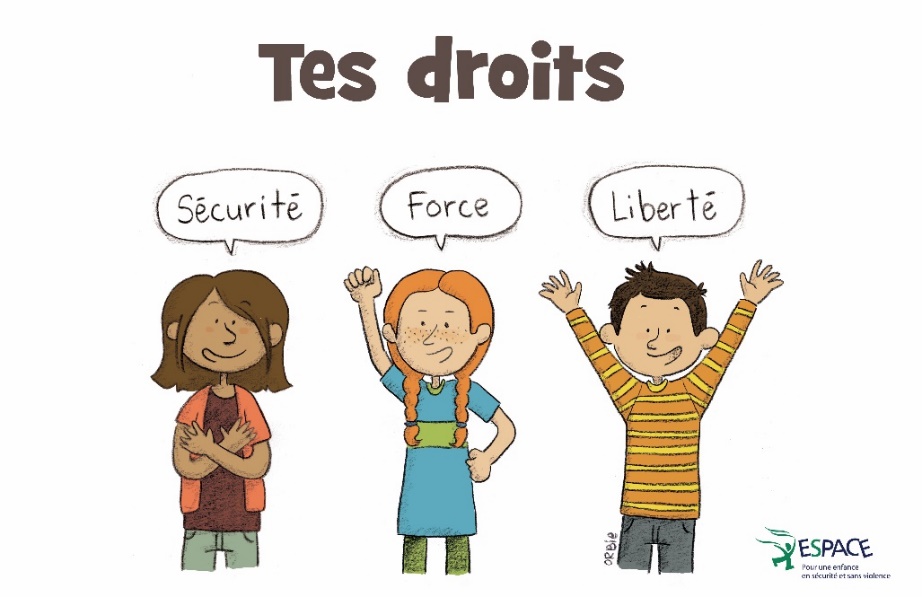 [Speaker Notes: 1ÈRE JOURNÉE 

Parler de leurs droits (SFL) – Photos 
Mise en situation (intimidation entre enfants – se fait voler un ballon par un autre enfant)
Trouver solutions (dire Non – Aide d’amis – dire à un adulte)
Exercice pour se pratiquer à dire NON

]
Jour 2: Une attitude sécuritaire
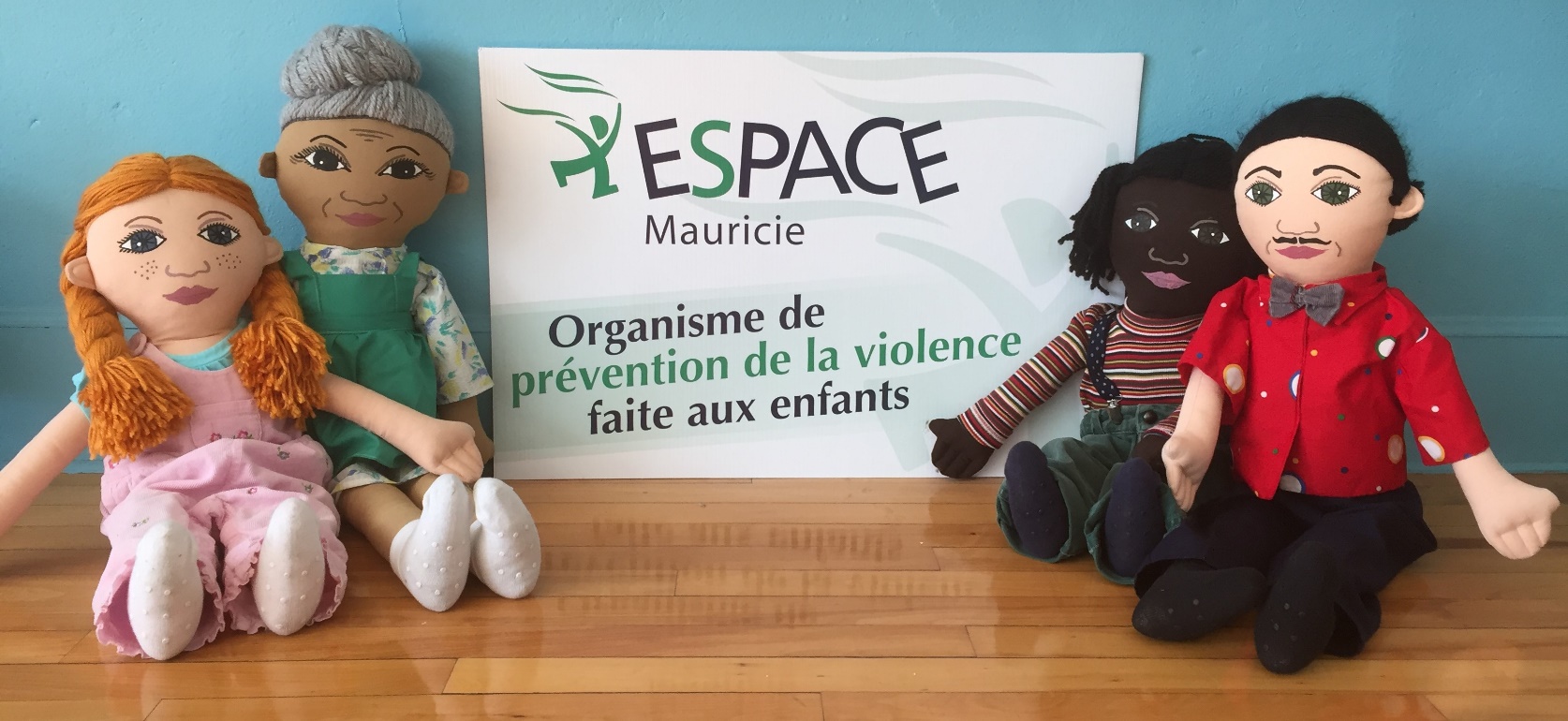 [Speaker Notes: JOUR 2

Jean et Diane apprendront aux enfants à avoir une attitude sécuritaire face aux  personnes qu’ils rencontrent et qu’ils ne connaissent pas. 

Règles de sécurité (distance…)
Trucs simples d’autodéfense 
Cri

]
Jour 3: Le corps
Chanson

  Schémas corporels

  3 mises en situation
[Speaker Notes: JOUR 3 -  LE CORPS

Chanson « Tête, épaules, genoux, orteilles » (bien identifier ttes les parties du corps – peut avoir de l’aide + rapidement)
Shémas corporels

3 mises en situation	
Grande soeur qui bouscule
Attouchements sexuels
Confidence à un adulte

Aide mémoire - petite carte  - Rencontres

]
Présentationau primaire
[Speaker Notes: LES ATELIERS AU PRIMAIRE

]
Déroulement
La durée

 Les droits

 Les règles
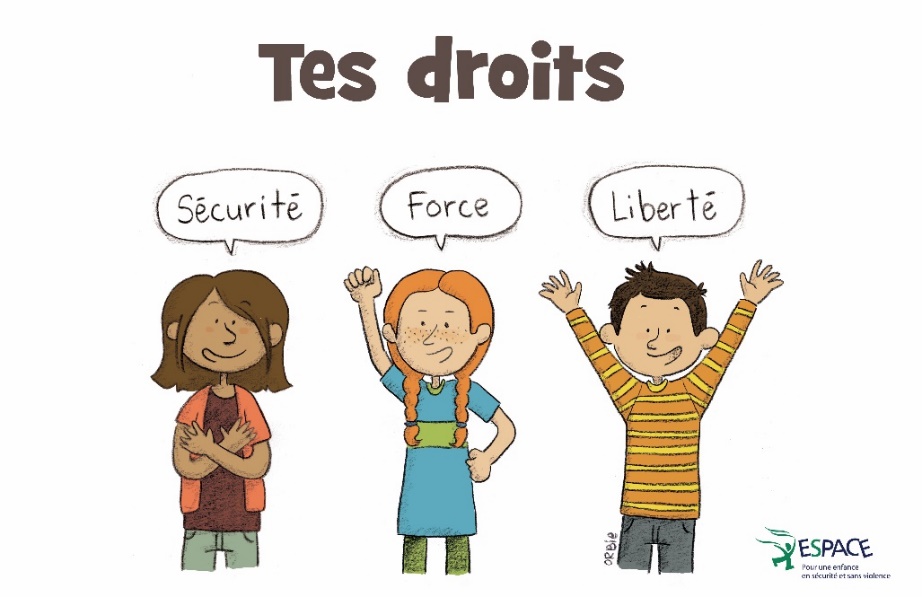 [Speaker Notes: DÉROULEMENT

L’atelier en classe = 1 h à 1 h 15 (suivi de rencontres individuelles)

Les droits : S – F – L

Que les règles existent pour protéger mes droits et ceux des autres

C’est pas parce que je me sens L que j’ai le droit de tout faire…

]
Mises en situation
Intimidation entre enfants
Avec un adulte de l ’entourage – Manipulation
Adulte de la famille - Violence sexuelle
Relation amoureuse entre jeunes (3ième cycle)
Confidence
[Speaker Notes: MISES EN SITUATIONS

Intimidation entre enfants 

Enfant se fait enlever ses droits par une personne connue (voisin-entraineur-oncle)

Violence sexuelle de la part d’un proche 

(3e cycle) Relation amoureuse entre jeunes

  Enfant vit situation difficile et qui se confit à une personne de confiance

]
Quelques conseils sur la navigation sur internet

Moyens simples pour appliquer les stratégies
3 personnes 
de confiance
[Speaker Notes: Parlerons aussi…

Conseils de sécurité en lien avec internet
	
Moyens simples pour appliquer les stratégies

Identifier 3 personnes de confiance 

Carte ressource, 
Aide-mémoire ou le signet, 
Rencontres individuelles 

PRÉSENTER PIÈCE D’INTIMIDATION (voir comment ça se passe…)
Jouer 2 fois
1ière: Je suis enfant qui se fait intimider
2ième: besoin de vous pour m’aider à retrouver mes droits SFL


]
Questionnaire
[Speaker Notes: Afin de susciter la réflexion, nous vous invitons à prendre le questionnaire dans les documents qui vous ont été remis. 

On va le faire ensemble]
Question 1
Au Canada, il se produit un cas d’intimidation à
toutes les ____ minutes dans une cour d’école?

3 minutes
7 minutes
10 minutes
15 minutes

b) 7 minutes
L’intimidation
Intervention des pairs:

 Adultes rarement témoins
 Présence des autres enfants
 Pairs interviennent, cesse rapidement.
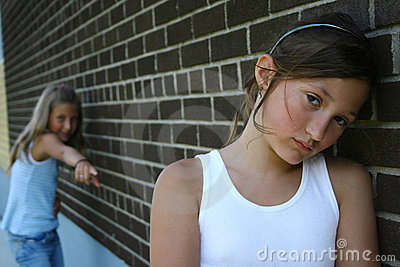 [Speaker Notes: 85% des cas = d’autres enfants sont présents

Pairs interviennent= moins de 10 sec. Dans 57% des cas

Profs = au courant que de 4% des cas]
Question 2
Au Canada, combien d’enfants par classe sont exposés à des actes de violence conjugale dirigés envers leur mère?


Aucun
1 à 3 enfants
2 à 6 enfants

c) 2 à 6 enfants
Exposition à la violence conjugale
Directe
 Indirecte


 Les impacts…
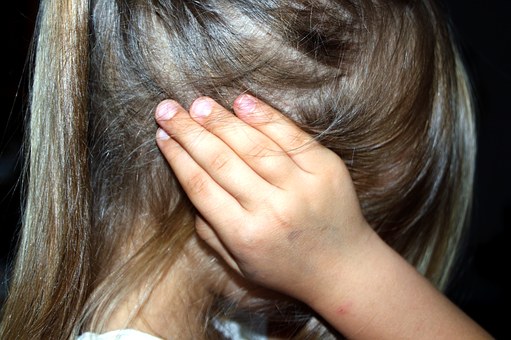 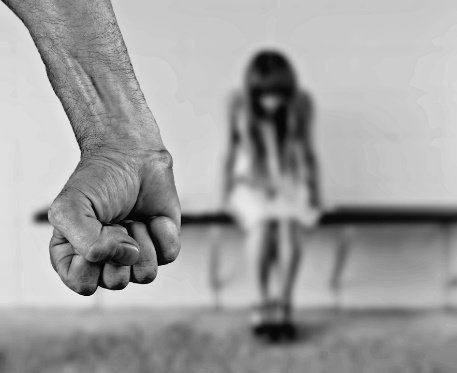 Question 3
Quelle est la problématique la plus souvent retenue
en vertu de la Loi de la protection de la jeunesse?

Physique
Sexuelle
Négligence
Psychologique

c)   Négligence
[Speaker Notes: Avez-vous des exemples de négligence?]
Négligence
Encourager les enfants à voler.
 Amener les enfants dans des  endroits 	inappropriés.
 Refus de répondre aux besoins de l ’enfant.
 Manque d ’affection ou froideur.
 Ne lui montre aucun intérêt. 
 Le laisser seul à la maison.
 Accessibilité à la pornographie.
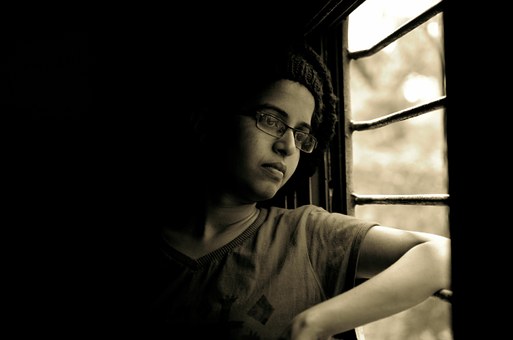 Question 4
Selon-vous, combien d’enfants subiront une agression
sexuelle avant l’âge de 18 ans?

1/3 fille    et  1/6 garçon
2/5 filles  et  3/5 garçons
1/4 fille  et  1/5 garçon
Autant les filles que les garçons sont susceptibles de vivre une agression sexuelle.
Définition de la violence sexuelle
Toute expérience sexuelle 
négative, exploitative, 
dans lequel l’adulte 
utilise son pouvoir sur l ’enfant 
pour en retirer du plaisir.
[Speaker Notes: Ex : Attouchement, inceste, prostitution, pornographie juvénile, pédophilie, harcèlement sexuel, exhibitionnisme, voyeurisme. Cela ne requiert pas nécessairement de contact avec la victime.]
Question 4
Selon-vous, combien d’enfants subiront une agression
sexuelle avant l’âge de 18 ans?

1/3 fille    et  1/6 garçon
2/5 filles  et  3/5 garçons
1/4 fille    et  1/5 garçon
Autant les filles que les garçons sont susceptibles de vivre une agression sexuelle.

a)   1/3 fille	 et  1/6 garçon
Une petite histoire…
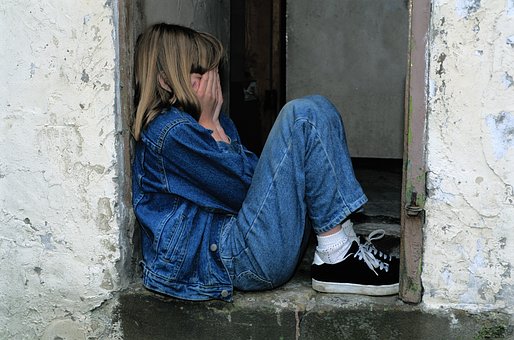 …Une petite histoire…
L’agression se fait en douceur
 Suite à un long conditionnement
 L’agresseur utilise le besoin d ’affection &  d ’attention
 L’agression est graduelle
 L’agresseur ressort gagnant & renforce son pouvoir
 Sème la confusion chez l’enfant
 Situation de manipulation, chantage
 Secret
[Speaker Notes: En douceur suite long conditionnement

Affection= besoin d’être valorisé, d’être complimenté

Toujours allé plus loin = graduelle pas faire peur, sortir gagnant et renforcir pouvoir

Confusion = mêlé « ben voyons c’est juste de l’affection…les gens qui s’aiment font ça »

79% a. s. pas des incidents isolées
90% des a.s. ne sont pas déclarées à la police]
Question 5
D’après les statistiques, 97 à 98% des agressions
sexuelles commises envers les enfants sont faites
par des hommes?

Vrai ou Faux


Vrai
[Speaker Notes: Plus de la moitié d’entre eux ont commencé a.s. adolescence

Pas des malades mentaux au sens propre du terme

Ni des homosexuels

De plus, ce ne sont pas des gens qui souffrent de santé mentale, car 97% des a.s. d’enfants ont un profil psycho. normal

Violence physique et psycho : 50/50 hommes et femmes]
Question 6
Le fait de répéter à l’enfant « T’es donc bien
niaiseux! » fait référence à quelle forme de
violence?
Violence verbale
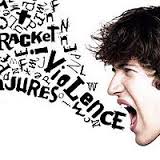 L’enfant croit ce qu’on dit de lui.

 Elle est banalisée entre les jeunes et est très 	présente.
[Speaker Notes: Cette violence fait référence au Débit

Ton

Vocabulaire utilisé

Plus oublié et banalisé surtout entre les jeunes

La répétition est aussi un facteur

À force d’entendre ces mots, les enfants finissent par croire ce qu’on dit d’eux

Confiance se brise et estime perso. diminue]
Violence psychologique
Humilier et dénigrer.
 Ne pas lui adresser la parole.
 Bouder, rejeter, isoler, menacer.
 Exposer à la violence conjugale.
 Indifférence  ou exploitation.
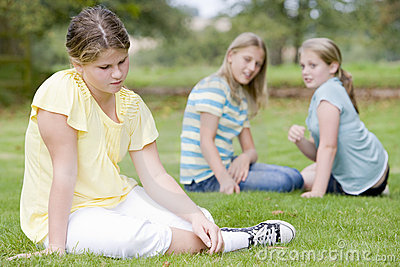 [Speaker Notes: Attitude

Geste

Subtile pas besoin de toucher

Plus méconnue et fait le plus mal

Elle a pour effet de dénigrer la personne dans sa valeur en tant qu’individu

Elle réfère à toutes paroles et actions qui portent atteinte à intégrité psychique et mentale]
Question 7
La violence physique est facile à reconnaître puisqu’elle
laisse toujours des traces?


Vrai ou Faux


Faux
Violence physique
Pousser, frapper, secouer, enfermer…
 Ne laisse pas toujours de marques.

 Position sur la fessée.
[Speaker Notes: On peut se demander si le fait d’avoir perdu patience

D’avoir donné une claque fesse de son enfant ou

De l’avoir laissé seul à la maison

Constitue de la violence ou négligence

La ligne démarcation n’est pas toujours claire

Distinction entre geste exceptionnel et actes répétés qui affectent la santé physique et psychologiques 

Impacts pas le même]
Pour nous aider lors de situations stressantes
Se poser les questions:

 De quoi l’enfant a-t-il besoin?
 Est-ce que je l’élève ou le rabaisse?

 Si c’était un adulte, est-ce que je me   permettrais de faire la même chose?

Pour des situations plus complexes…
[Speaker Notes: Au lieu de se poser la question qu’est ce que je dois faire? 

Se demander : de quoi l’enfant besoin : exemple verre de lait

Or mon rôle est de lui apprendre

Il se sent possiblement démuni

Il faut lui donner l’occasion de réparer sa faute

Dire linge sous l’évier

Pas un ordre mais information dont il a besoin pour réparer la situation

Se demander : est-ce que je l’élève ou le rabaisse]
Lorsque la situation nous dépasse…
Les 3 « R »

 Reculer
 Respirer
 Réagir
[Speaker Notes: Reculer : je suis en colère, je le nomme, je me retire

Respirer : Je réfléchis, je trouve un moyen d’exprimer colère manière acceptable

Réagir : Je suis calme, je peux discuter, chercher et appliquer une solution]
Pause
PRÉVENTION AU QUOTIDIEN
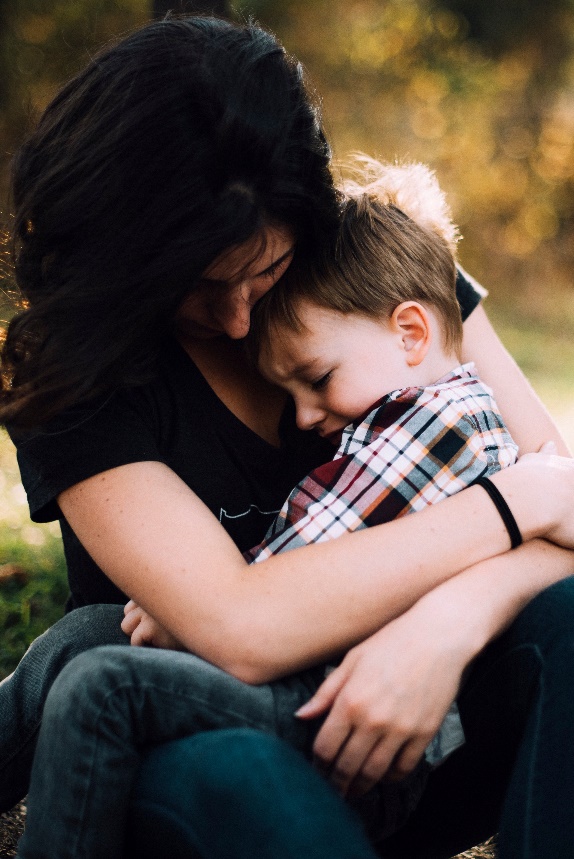 [Speaker Notes: Au quotidien, nous pouvons procurer à nos enfants une bonne partie du 

bagage qui leur permettra de faire face à toutes sortes de situations pouvant 

survenir dans leur vie et aussi pour faire face à la violence.]
Information constructive et rassurante
Prévention par le jeu
 Internet
[Speaker Notes: Faire de la prévention, c’est aussi donner une information constructive et 

rassurante sur la violence.]
Faire de la prévention ce n’est pas seulement parler de violence…
Augmenter sa confiance
 Augmenter son autonomie
 Créer des moments de complicité
 Construire des relations basées sur le respect
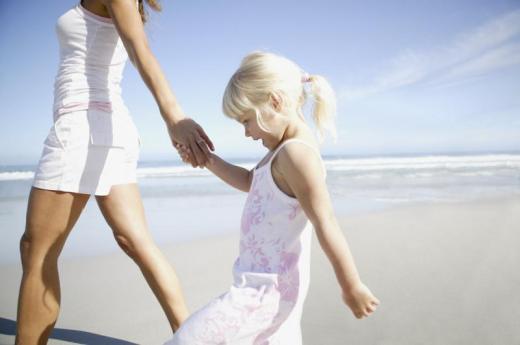 [Speaker Notes: Faire de la prévention, ce n’est pas juste parler de violence…c’est aussi…]
Renforcer les enfants, c’est…
Faire sentir que nous les aimons
 Prendre le temps de les écouter et de leur parler
 Les aider à devenir responsables
 Permettre de découvrir que nous ne sommes pas 	une personne parfaite
[Speaker Notes: Quand nous leur montrons leur importance en que personnes dignes d’attention et de respect

Cela peut être fait chaque fois que :

Toutes les occasions pour augmenter son estime personnelle, sa confiance en son jugement et sa capacité à réagir devraient être utilisées

Finalement, pour développer l’estime de soi des enfants, nous pouvons favoriser la participation actives en leur offrant des choix simples et en leur permettant de faire leurs propres constats.   (ex : mitaine)]
Discipline positive
[Speaker Notes: La discipline positive n’est pas magique

Chaque enfant est différent  /  Chaque situation est différente

Une technique pourrait bien fonctionner avec un mais pas avec l’autre ou pas ce jour là]
Les 5 « C »
Établir des règles…

 Claires et sécurisantes
 Concrètes et réalistes
 Constantes et prévisibles
 Cohérentes
 Conséquences logiques
[Speaker Notes: Les enfants besoin pour se développer environnement prévisible et relations affectives significatives

Claires : facile à comprendre
              véhiculent les principales valeurs éducatives (respect de soi, autres…)

Concrètes : reflètent le comportement escompté
                   formulé à la positive (crie pas, parle doux)

Constantes : varie pas gré de l’humeur
                     peu nombreuses
                     enfant 6-12 ans / intégrer appliquer 5/6 règles

Cohérentes : adulte prêche par exemple (lit)

Conséquences : sont un moyen apprendre
                          conséquences logique qui prend la forme d’un geste                                                                                                    réparateur (trois qualités)]
Souligner les bons comportements
… en cessant d’accorder trop d’importance
aux comportements non désirés.

Est-ce que son comportement est dangereux?

Est-ce qu’il aura un impact sur sa vie ou celle de sa famille?
[Speaker Notes: La réparation réduit le sentiment de culpabilité tout en l’aidant à assumer sa responsabilité

Exemple des frites :  votre enfant mange ses frites en les trempant jus et dans le ketchup

Exemple : frère niaiseux

Poser les deux questions : si réponse non aux 2 questions, intervient pas
 Si réponse oui une des 2 réagir]
Décrire le comportement et non l’enfant
Inapproprié
Attendu
[Speaker Notes: Les enfants et les adultes se corrigent + facilement si on leur présente des faits précis comme :

Dire enfant ce qui a fait de mal ou inapproprié, calme

Indiquer le comportement que vous attendez]
Rappelons-nous de multiplier les occasions de les féliciter…
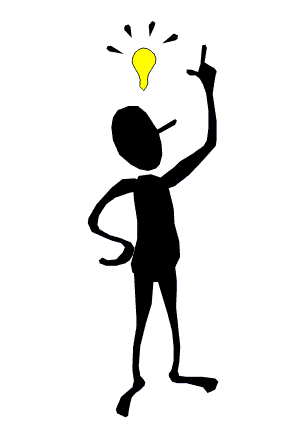 Pistes pour vérifier si un enfant est victime de violence
[Speaker Notes: PISTES POUR VÉRIFIER SI UN ENFANT EST VICTIME DE VIOLENCE

On sait que des blessures et des marques peuvent être des indices de violence. 
Mais les traces de violence ne sont pas toujours visibles. 

COMMENT PEUT-ON SAVOIR QU’UN ENFANT VIT UNE FORME DE VIOLENCE SI ON NE PEUT PAS VOIR DE MARQUES SUR LUI?
Par des changements de comportement = l’enfant vit du stress
 
On le sent lorsqu’un enfant qu’on connaît bien vit une situation stressante. 
-Va avoir changements soudains dans son comportement 
-C’est souvent l’indice que quelque chose ne va pas. 

-Voilà pourquoi la cloche… Qu’est-ce qui se…
 
C’est notre rôle d’adulte de vérifier ce qui se passe et offrir notre aide. 

]
Le stress est relié…
 
 Situation nouvelle
 Moment difficile
 Sinon…
[Speaker Notes: Le stress chez l’enfant est habituellement relié à :

Situation nouvelle (entrée garderie/école – naissance – déménagement)
Moment difficile (séparation des parents, chicanes, décès, période d’examen)

Mais il  peut arriver que la raison de son stress soit le fait de vivre de la violence. 

Il serait précipité de tirer des conclusions sans avoir vérifié auprès de l’enfant ce qui se passe.
 
]
Réactions de l’enfant dépendent de…
Âge
 Personnalité
 Type de violence 
 Fréquence et durée
 Lien avec l’agresseur
 Personnes significatives
[Speaker Notes: TOUS LES ENFANTS NE RÉAGISSENT PAS DE LA MÊME FAÇON À LA VIOLENCE :
Deux enfants d’une même famille, exposé violence conjugale
Garçon 6 ans: tristesse, isolé, baisse note scolaire
Garçon 10 ans: colère, reproduit geste de violence à l’école

Pourquoi pensez-vous que les enfants réagissent différemment? Pourtant c’est la même maison, même parent…

 Leur âge
 Leur personnalité
 Du type de violence
 De la fréquence et durée des gestes posées
 Du lien avec l’agresseur
D’une présence ou non de personnes significatives]
Quels sont les changements de comportement qu’un enfant peut vivre ...
Séparation des parents
Violence psychologique 
ou verbale
Agressivité ou apathie
Culpabilité
Trouble de l’appétit ou du sommeil
Régression
Baisse ou augmentation des résultats scolaires
Isolement
Agressivité ou apathie
Culpabilité
Trouble de l’appétit ou du sommeil
Régression
Baisse ou augmentation des résultats scolaires
Isolement
[Speaker Notes: QUELS SONT LES CHANGEMENTS DE COMPORTEMENT QU’UN ENFANT PEUT VIVRE

Séparation de parents?

Violence psychologique ou verbale?

Donc, se rappeler que des changements soudains et inhabituels dans le comportement de l’enfant sont souvent l’indice que quelque chose ne vas pas.  C’est le rôle de l’adulte de vérifier ce qui se passe et d’offrir son aide.

]
Garder le silence ou mentir
Peur de ne pas être cru
 Peur des conséquences
 Crainte de représailles
 Sentiment de culpabilité
 Pour protéger son lien avec l’agresseur
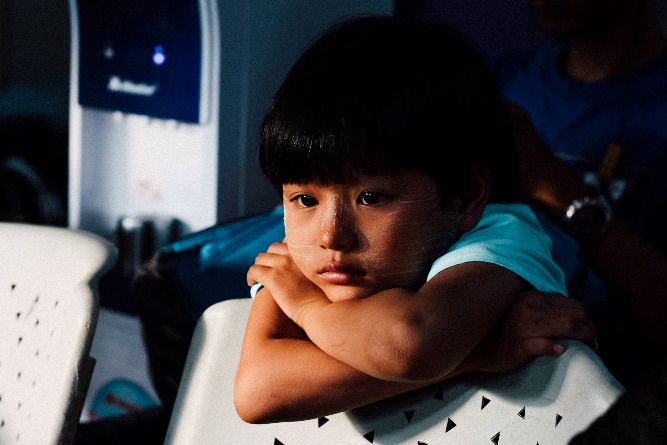 [Speaker Notes: CERTAINS ENFANTS SE CONFIENT FACILEMENT… D’AUTRES PEUVENT GARDER LE SILENCE OU MENTIR POUR DIFFÉRENTES RAISONS :

Par peur de ne pas être crus : 
conséquences, une fois qu’ils auront parlé, peuvent être très coûteuses (Papa, prison - Famille d’accueil – séparation..)

Crainte de représailles :	 Un enfant agressé chemin du retour  - Doit garder le secret sous peine de représailles.

Par sentiment de culpabilité :  Accepté cadeau   -Ne pas l’avoir dit tout de suite -Fait ce que l’agresseur lui demandait

Pour protéger l’agresseur : 
Père, lien affectif avec. L’enfant dépend de lui pour :  Son affection, soins médicaux, la sécurité, un toit, nourriture
Un ami (ou cousin) qui glisse souvent avec lui l’hiver  

Attention aux étiquettes. Les enfants qui mentent ont parfois besoin d’aide et deviennent des proies faciles pour les agresseurs, convaincus qu’ils ne sont pas crus s’ils demandent de l’aide.]
Vérifier nos doutes
En ouvrant une « porte  »
 En créant un climat propice
Pièce de Karine
[Speaker Notes: COMMENT ALLER VÉRIFIER NOS DOUTES AUPRÈS DE L’ENFANT si on a observé des changements de comportement (dors mal + agessif..) – Il a l’air stressé mais on ne sais pas trop pourquoi.

En faisant les premiers pas, en parlant de nos doutes et inquiétudes, tout en respectant le rythme et les besoins de l’enfant.	Écoute, j’ai l’impression que quelque chose ne va pas. 
	Ça m’inquiète.     As-tu le goût de m’en parler?  
	Peut-être qu’ensemble -trouver une solution.

 Malgré nos inquiétudes, il vaut mieux éviter de harceler l’enfant et plutôt créer un climat de confiance et d’ouverture.
L’enfant sentira le respect que vous lui accordez et il aura le goût de se confier davantage.

Si l’enfant ne se confie pas, c’est p.e que le problème réglé sans nous. 
La situation persiste, lui faire part à nouveau de nos inquiétudes.

]
Pièce Karine
Quelles attitudes de la mère ont favorisé la 	confidence?


 Quels seraient les pièges à éviter?
[Speaker Notes: Resté calme –ouverte, l’a cru tout de suite
Elle est courageuse, bien fait de lui en parler, encouragé à poursuivre
L’a déculpabilisé (pas ta faute)
Renseignée sur ses droits (Mathieu n’avait pas le droit)
Redonné du contrôle sur la situation (veut en parler à ses parents)
Lui apporte son support (qu’est-ce que je peux faire pour t’aider)
Établir un plan d’action avec elle (jour et heure)

Piège (la culpabiliser, ne pas la croire, la questionner beaucoup)]
Quand l’enfant se confie
Endroit calme et discret
 Croire l’enfant
 Le rassurer
 L’aider à exprimer ses émotions
 Respecter son rythme
 Questions ouvertes
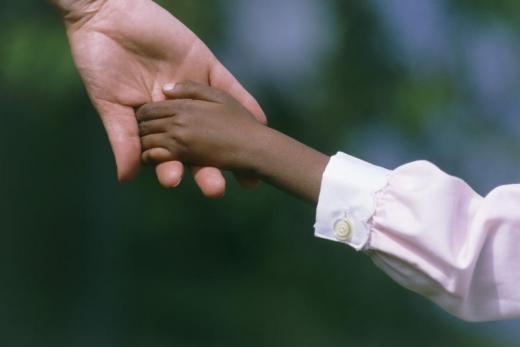 [Speaker Notes: QUAND L’ENFANT SE CONFIE À VOUS..
Choisie comme personne de confiance = Lien très important
 Mettre l’E à l’aise, endroit calme-discret, où vs ne serez pas dérangé.
Écouter et Croire ses confidences, sans porter de jugement.
Raconte le moins embarrassant pour lui et pour vous
Ne se rappelle pas de tous les événement, rester patient et au fur et à mesure que la confiance grandit, il vous donnera plus de détails. 
Rassurer l’enfant : Bien fait d’en parler - Courageux de sa part- Droit de te sentir en S - Ce qui arrive pas de ta faute 
L’aider à exprimer ses émotions sans lui suggérer les nôtres (se sentira compris)
Poser des questions simples et ouvertes (Qui, quoi, quand, où)  (REPRENDRE MÊME MOTS IMPORTANT– NE PAS CONTAMINER LE TÉMOIGNAGE DE L’ENFANT)]
Lui redonner du pouvoir
Problème simple: plan d’action
Problème plus complexe: 
Sécurité de l’enfant
Expliquer les étapes qui vont suivre
Soutien auprès de l’enfant
 Ne pas faire de promesses
 Respecter le caractère confidentiel
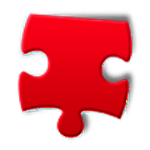 [Speaker Notes: Lui redonner du pouvoir. Comment vs pouvez l’aider? Ses idées pour résoudre le problème? Éviter de tout prendre en charge ou d’imposer vos solution.
Simple: Établir plan d’action avec lui 
Plus complexe:
Enfant en sécurité? Beaucoup ou peu de temps pour réagir
Si l’enfant est en danger, Expliquer les étapes qui vont suivre. D’autres personnes seront impliquées
Pendant cette période difficile, l’enfant aura besoin de soutien. Vous ou une autre personne (faire le lien).
Ne pas faire de promesse que l’on ne peut tenir.
Respecter caractère confidentiel du témoignage de l’E. 

Une intervention avec un enfant c’est comme un casse tête… pas besoin d’avoir tous les morceaux pour se faire une idée]
Loi sur la protection de la jeunesse
Bien que les parents soient les premiers responsables de la protection de leur enfant, certaines difficultés peuvent les empêcher d’assumer leurs responsabilités. 

 La LPJ prévoit que la sécurité ou le développement d’un enfant est considéré comme compromis dans les six situations suivantes: 

• abandon
• négligence
• mauvais traitements psychologiques
• abus sexuels
• abus physiques
• troubles de comportement sérieux
[Speaker Notes: Saviez-vous que 9 agressions/10 jamais dénoncé à la DPJ (fondation Marie-Vincent)
95% disent qu’ils feraient un signalement s’ils avaient une confidence.
Pourtant 50% ne le feraient pas si l’enfant demande de garder le silence 
Raisons: Peur de perdre confiance de l’enfant ou être mêlé à un processus judiciaire.
Résultat: Lourdes conséquences pour l’enfant. 
Important de se positionner face à une telle situation.



Si doutes à propos d’une situation : service d’information de la DPJ (même no)]
Lors d’un signalement
Fournir:
 Description des faits 
 Paroles exactes
 Informations personnelles

Processus de signalement:
 Confidentialité
 Pas besoin d’avoir la certitude absolue
 Immunité
 Décision
 Demande de suivi
[Speaker Notes: Signalement
 
Vous devez fournir:
-Description des faits et de la situation
-Les paroles exactes
-Nom et adresse …
 
 Signalement
-Confidentiel (Ne divulgueront pas votre nom)
- Pas besoin d’avoir la certitude absolue
-Assure l’immunité (aucune poursuite ne peut être intentée contre une personne qui a fourni des renseignements de bonne foi lors du signalement)
-Avise lorsque non retenu
-Nom de l’intervenant]
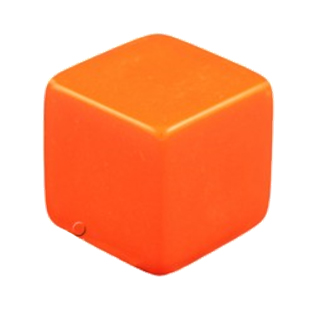 Service de garde
Professeur
     Confidence
       Baisse des notes…
Comportement sexuel inadéquat
Voisine
Souvent seul le soir
Triste
Bleus
Grand-mère
[Speaker Notes: Lors d’un signalement
On regarde chacun de notre côté et on ne voit pas tout. Chacun apporte une version différente, car on ne voit pas tous la même face. C’est pour cette raison que c’est important de signaler. Chaque signalement forme un tout
1 seul = pas retenu
Plusieurs = Retenu]
Vos ressources?
[Speaker Notes: RESSOURCES DU MILIEU

Aller chercher de l’aide, c’est important

Si vous étiez la personne à qui Karine c’est confiée, à quelle ressource feriez-vous appel? 

Prend 3 personnes de l’audience]
Les adultes ont le pouvoir de changer les choses
Par des:

 Paroles
 Par des actions


Nous avons le pouvoir de changer les choses…
[Speaker Notes: Les adultes ont le pouvoir de changer les choses
par des paroles 
des actions parfois très simples. 
 
Juste par une présence attentionnée, 
on peut devenir une personne significative 
et faire la différence dans la vie d’un enfant]
Évaluation
Documentation
Photo
Belles histoires
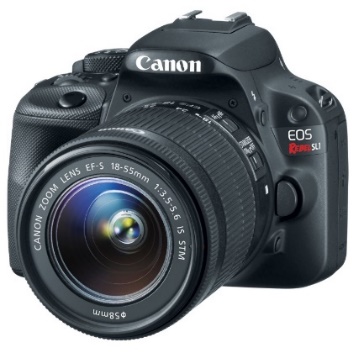 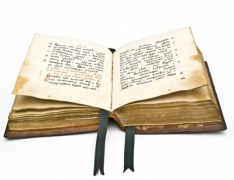 En travaillant tous ensemble à la prévention, souhaitons qu’un jour nos enfants vivent une enfance en sécurité et sans violence.
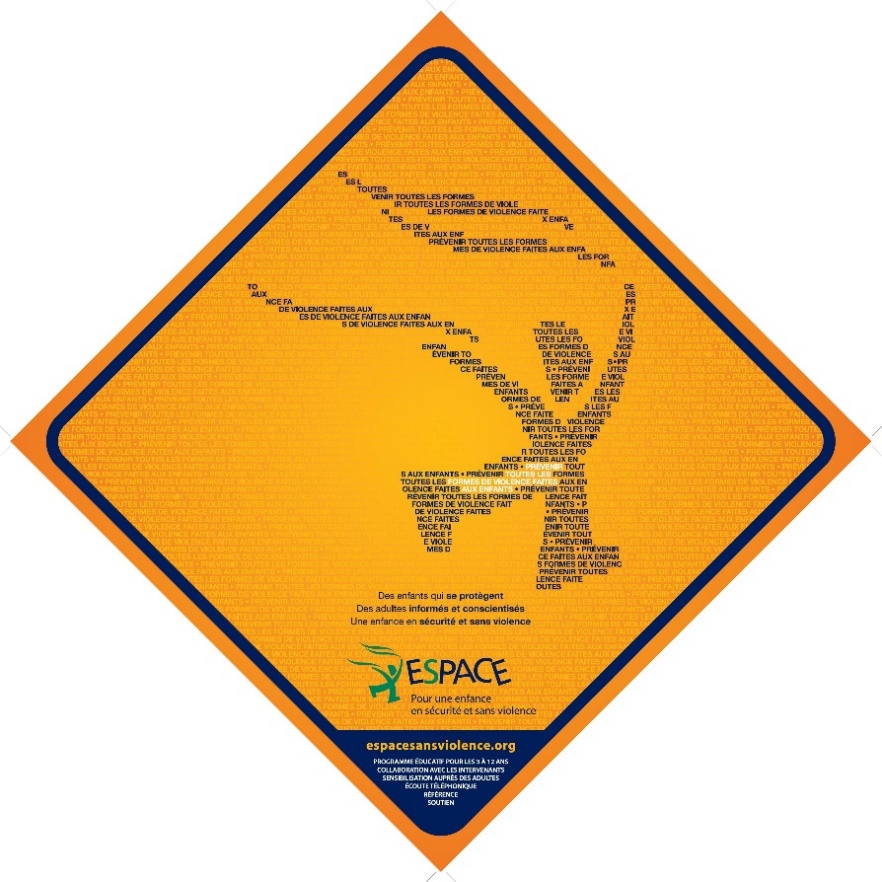 [Speaker Notes: FERMER MANETTE…]